NEJSTARŠÍ FORMY NÁBOŽENSTVÍ
Výchova k občanství a ke zdraví 7.B
VZNIK
Na počátku náboženství stál pravděpodobně úžas, údiv a nejspíš i bázeň a strach
Pravěký člověk (podobně jako lidé ve starověku, středověku i dnes), neuměl pochopit mnoho věcí
Bál se blesku, hromu, deště, ohně, vichru a jejich síly.
Aby si přírodní živly naklonil na svou stranu, začal je uctívat a přinášet jim oběti
Tak vznikl kult ohně, bouřky, slunce
VZNIK
To, v co věříme, a to, jakým způsobem věříme a dáváme to najevo, může výrazně ovlivnit náš životní styl
U mnoha národů tomu tak je dodnes. Ale i u nás se pravidelně scházejí lidé ze stejné náboženské obce a víra dává jejich životu určitý řád a rytmus
VZNIK
DEGENERATIVNÍ TEORIE
Člověku byla dána víra v jednoho boha (monoteismus) při stvoření. 
Spácháním prvního hříchu došlo k odloučení od Boha a člověk si za něj začal vytvářet náhražky
Tak vznikla pohanská náboženství
VZNIK
RESPONZIVNÍ TEORIE
Člověk se ptá, proč tu je, ptá se po smyslu života. Náboženství je schopné mu odpovědět na jeho otázky, vyvíjí se spolu s člověkem a mění se podle jeho požadavků
TOTEMISMUS
V 19. stol. byl totemismus definován jako komplex myšlenek, který spočívá na víře v příbuzenství nebo mystický vztah mezi člověkem a zvířetem, rostlinou nebo nadpřirozeným předmětem
Totemismus se zpravidla vyskytuje u přírodních národů, např. u amerických indiánů,  v Austrálii, Oceánii a Africe.
V moderní společnosti lze objevit symboly podobné totemům např. ve znacích sportovních klubů
TOTEM
Slovo TOTEM pochází z algonkinského jazyka Odžibwejů, kteří žili severně od Velkých jezer v Severní Americe. 
Výraz ototeman vyjadřuje blízké pokrevní příbuzenství na úrovni téže generace (bratr, sestra, bratranec, sestřenice) a lze přibližně přeložit jako ,,pochází z mé rodiny".
ROZDĚLENÍ TOTEMINSMU
KOLEKTIVNÍ
Typicky ke klanu náleží nějaký živočišný nebo rostlinný druh, případně nějaký přírodní předmět, který se nazývá totemem, a jsou s ním spojené určité rituály (například bývá zakázáno uctívané zvíře jíst.). Totem je dědičný a nezřídka souvisí se jmény příslušníků klanu.
ROZDĚLENÍ TOTEMISMU
INDIVIDUÁLNÍ
Individuální totemismus vyjadřuje intimní vztah mezi jednotlivcem a určitým zvířetem nebo rostlinou (případně druhy zvířat a rostlin). Často jde o spojení duší člověka a přírodního objektu, jejichž existence spolu úzce souvisí. Pokud by jednoho z nich postihla nemoc, zranění nebo smrt, to samé by se stalo i tomu druhému. Individuální totemismus se nejčastěji vyskytuje u vůdců kmenů nebo rodin a dalších významných osobností, jako jsou léčitelé či ŠAMANI
OBRÁZKY
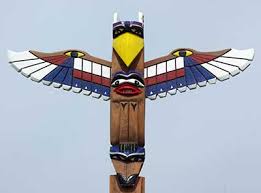 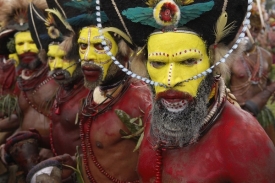 ANIMISMUS
Je považován za nejrannější formu náboženství
Je založen na víře v existenci nadpřirozených sil a bytostí, které jsou v nějaké podobě obsaženy ve všech jevech a předmětech tohoto i nadpřirozeného světa a které mohou přímo i nepřímo ovlivňovat lidský život a jednání.
Bohové a duchové jsou představováni přírodními jevy, jako jsou slunce, voda, oheň a zvíře.
Víra v nadpřirozené bytosti a posmrtný život
VZNIK
ANIMA = DUŠE
První životní princip, který oživuje tělo
víra, že člověk má samostatnou duši, která stojí mimo každodenní zkušenost a mimo hmotný svět
SVĚTY DUCHŮ A DUŠÍ
Představy o světech duchů a duší jsou založeny na víře v existenci DUCHŮ a DUŠÍ , jakožto jediných skutečných bytostí.
Těla živých bytostí i neživé předměty jsou pouhými schránkami pro přebývání těchto bytostí. 
Rozdíl mezi duchy a dušemi tkví v tom že duše potřebuje ke své existenci schránku, zatímco duch existuje beze schránky a jeho skutečná podoba je neznámá. 
Oba tyto druhy bytostí jsou vzájemně rovnocenné, nesmrtelné a někdy se mění jedna v druhou.
ODRÁZKY
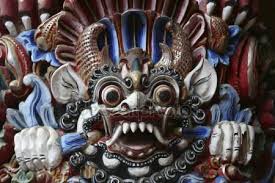 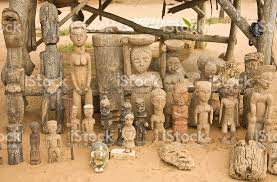 FETIŠISMUS
Uctívání předmětů, o nichž se věří, že obsahují nadpřirozenou magickou sílu (dobrou či zlou moc), nebo je jejich prostřednictvím možné s těmito silami komunikovat a vyvolat požadovaný účinek
Náboženský fetišismus je původně uctívání neživých přírodních nebo umělých předmětů - fetišů, jimž se připisují magické vlastnosti. Je formou animismu a ve své typické podobě bývá přítomen v tradičních západoafrických náboženstvích a VOODOO které z nich vychází.
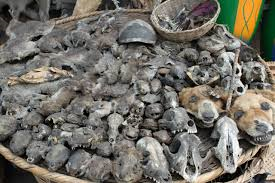 SLOVANŠTÍ BOHOVÉ
PERUN		bůh hromu a blesku
RADEGAST	bůh slunce, ohně, sklizně
VELES		ochránce dobytka
MORANA	bohyně noci, zimy a smrti
SVAROŽIC	bůh sluce
SVANTOVÍT	bůh války, plodnosti
Slovanští bohové
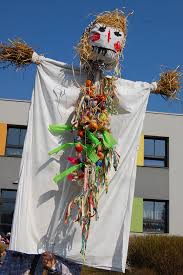 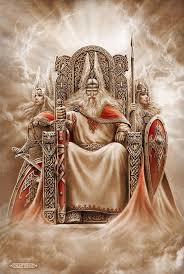 ANTIČTÍ BOHOVÉ
Řečtí		římští
KRONOS		SATURNUS		bůh času
ZEUS		IUPPITER		pán nebes a země
HÉRA		IUNO			ochránkyně žen
PERSEFONE	PROSERPINA	manželka vládce podsvětí
POSEIDÓN	NEPTUNUS		vládce moří
HEFAISTOS	VULCANUS		bůh ohně a kovářství
ARÉS		MARS		bůh války
PALLAS ATHÉNA MINERVA		bohyně moudrosti